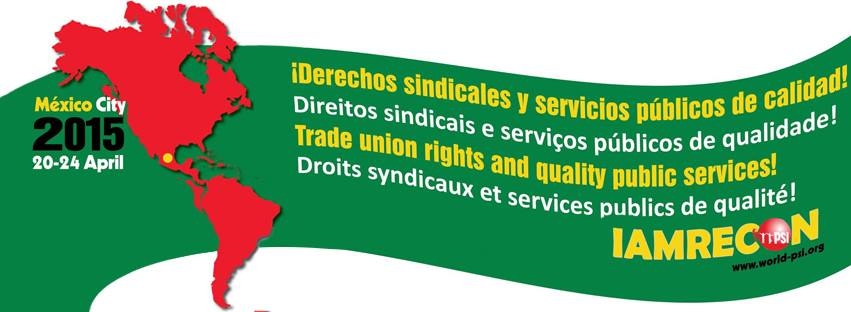 Collectif  LGBTI

03 Axes thématiques

Droits civils ;

Droits syndicaux ;

Droits du travail ;
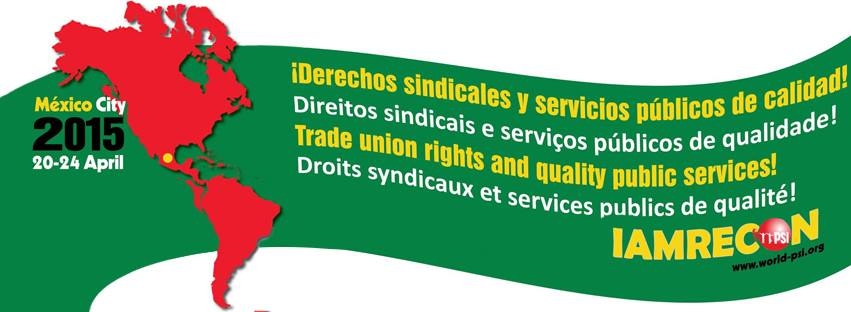 1.    Droits civils

1.1. Campagne pour la décriminalisation de l’homosexualité dans les pays de la zone des Caraïbes. Solidarité, visite, expédition de lettres aux gouvernements ;

1.2.  Campagne pour la décriminalisation de l’homophobie dans tous les pays d’Amérique ;
 
1.3. Campagne pour dénoncer l’homophobie institutionnalisée au sein du Congrès national brésilien en vue d’éclaircir la population et convoquer la société à y mettre un terme ;
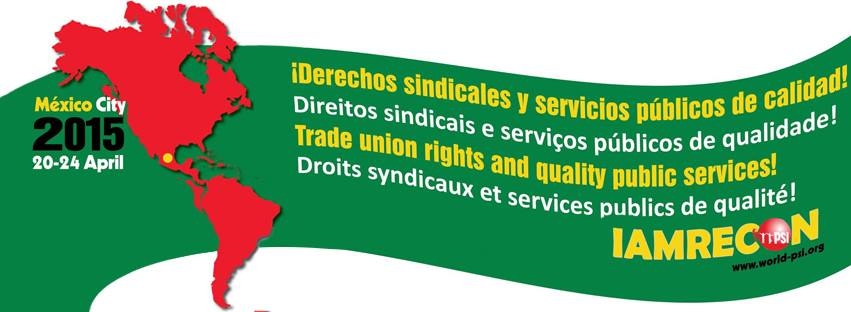 2.    Droits syndicaux

2.1.  Consolidation du Comité régional LGBTI avec l’incorporation des sous-régions des Caraïbes, des USA et du Canada ;

2.2. Campagne de sensibilisation auprès des directions des entités affiliées à l’ISP dans les Amériques sur la thématique LGBT ;

2.3. Autonomisation des LGBTI auprès des entités de base, pour encourager la création de secrétariats et de coordinations pour la thématique LGBTI;
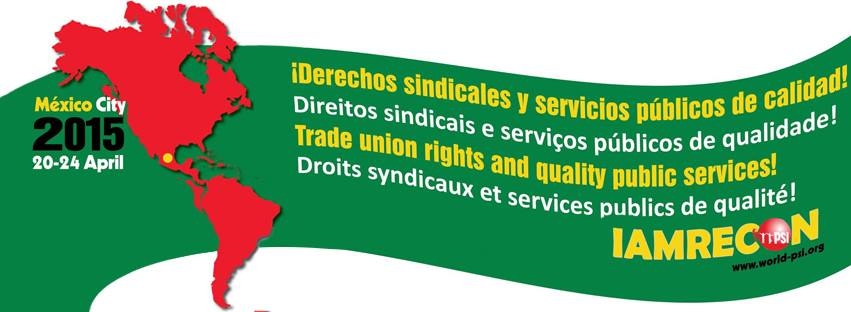 2.    Droits syndicaux (continuation)

2.4.	Assurer un espace de représentation LGBTI au sein de la structure de l’ISP ;
2.5.  Que la thématique LGBTI soit insérée dans tous les débats
         transversaux ;
2.6.  Promouvoir et encourager la création de comités sous-
        régionaux et régionaux au sein des autres régions de   l’ISP ;
2.7. Relancer le partenariat avec l’IE pour la thématique LGBTI en vue de la production de matériel, et une campagne introduisant cette thématique dans les écoles de l’enseignement de base;
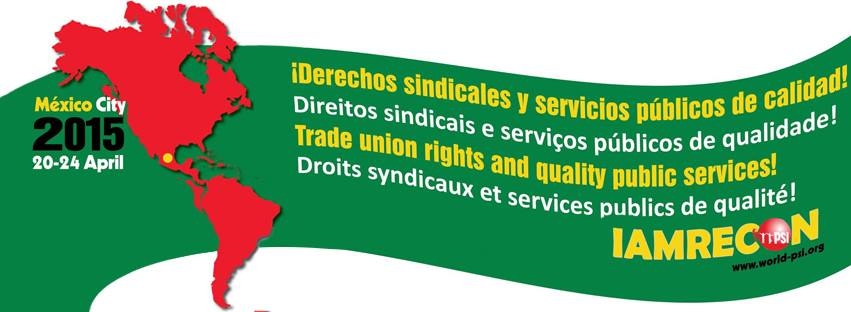 3.    Droits du travail

3.1.  Procéder à un relevé des clauses pouvant être
         introduites dans les accords collectifs ; 

3.2.	Rechercher des modèles auprès des affiliés qui englobent déjà des clauses spécifiques LGBTI dans leurs revendications ;  

3.3. Adapter et élargir le recueil des droits du travail
        produit par le Comité LGBT brésilien pour la région
        Interaméricaine;
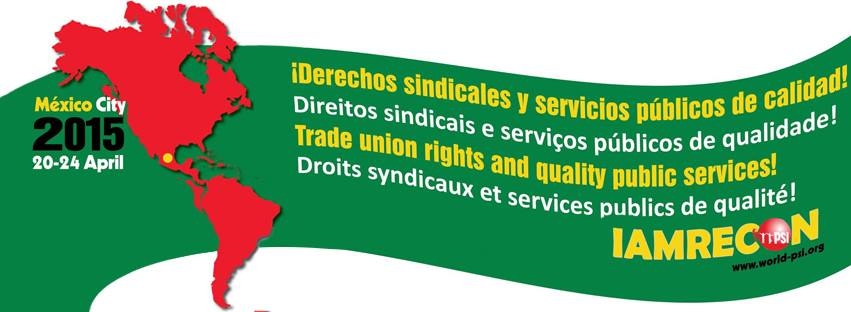 3.    Droits du travail (continuation)

3.4.  Utiliser comme modèle le recueil Promotion des droits
        de la personne LGBT dans le monde du travail de 
        l’UNAIDS / OIT ;

3.5.	Lancer une campagne dans toute la région pour l’application et la réglementation de la Recommandation 200 de l’OIT qui traite des droits du travail des personnes qui vivent avec le VIH et/ou SIDA
.